Mrs. Boshell’s Buzzworthy News
 September 18, 2023
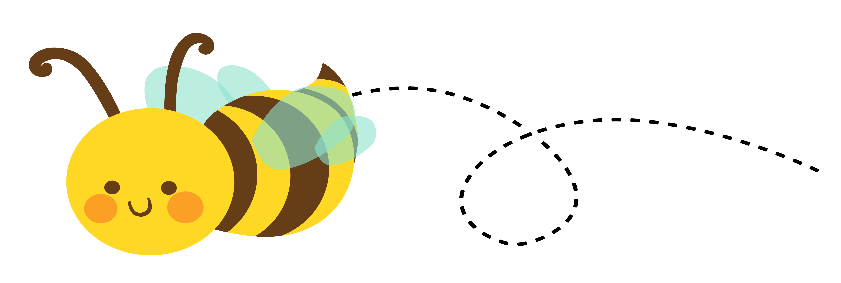 Hive Happenings
Spelling:  
/er/ spelled er, ir, ur  /or/ spelled or, ore
Reading: 
Main idea and details; making inferences
Grammar: 
Capitalization: first letter of the sentence

Math:
Adding 2 digits plus 2 digits on a hundreds chart

Social Studies/Science: 

Apples, sinking and floating, Water Safety

Leader in Me:
Recognizing my emotions
Important dates
September 20th- YMCA swim safety-10:30-12:00
September 19th- P’Zazz money due
September 21st- Fall pictures
September 22nd- special snack-slushy
September 29th- P’Zazz field trip
September 29th- twins day
October 6th- 9 weeks ends/early dismissal
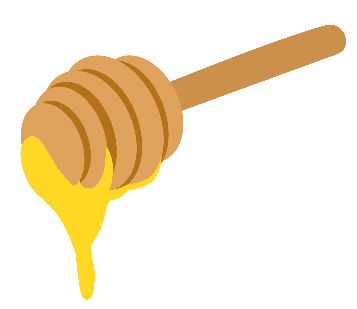 Sweet Reminders


Language Arts-
Reading comprehension-September 22nd 
 Spelling test-lesson 5-September 22nd     	

Math-
Topic 3 minor grade


.
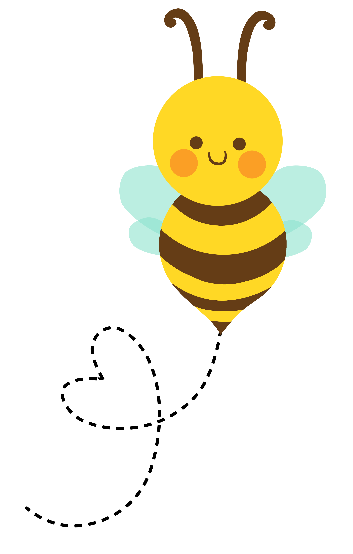 Busy Bee of the Week
Madison